撒母耳记上：撒母耳，扫罗，大卫
为什么撒母耳被高度尊敬
耶 15：1 与摩西同位
士师
祭司
先知
见证了以色列王制（2x）的开端 神权政治君主制的交替
这部书是撒母耳写的吗？
这部书关于撒母耳，他于撒上 28去世
叙事形式
旧领袖让位
神拣选了新的领袖
新领袖的胜利
新领袖的问题
撒母耳记中的循环
领袖让位：以利（撒上 1-2）
哈拿的问题—争竞且愚蠢的丈夫（1：8）
哈拿的愿 1：11
为什么以利忽然出现在了她的事情中？（1：13f）
撒母耳—耶和华垂听（1：20，28）
以利的儿子
问题：
撕肉吃（2：14）
与妇女苟合（2：22）
与撒母耳的对比（2：25，26）
以利是怎样的父亲？
软弱的人软弱的父亲败坏的儿子
撒母耳被呼召
撒母耳在夜晚被呼召（3：4ff）
神拒绝以利 3：13；（2：29）
旧领袖让位—以利
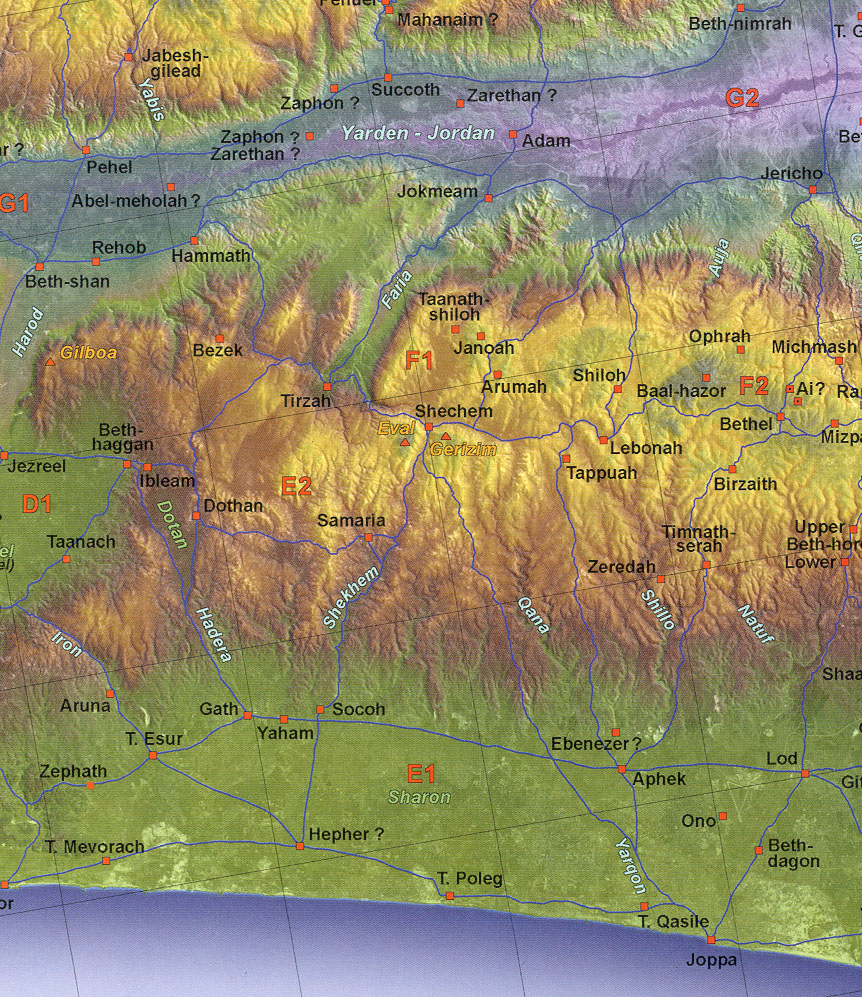 Ephraim
旧领袖让位
约柜被掳：撒上 4-6
为了征战将约柜搬出（书 6：6ff；撒上 14：18）
问题：心理上相信神存在在一个匣子中
我们也因着这种心理遭受过什么？
死亡：以利的儿子们—以利 4：18
以迦博出生：4：21
非利士人与约柜
五个非利士城（亚实突，亚实基伦，迦特，加沙，以革伦）-五城
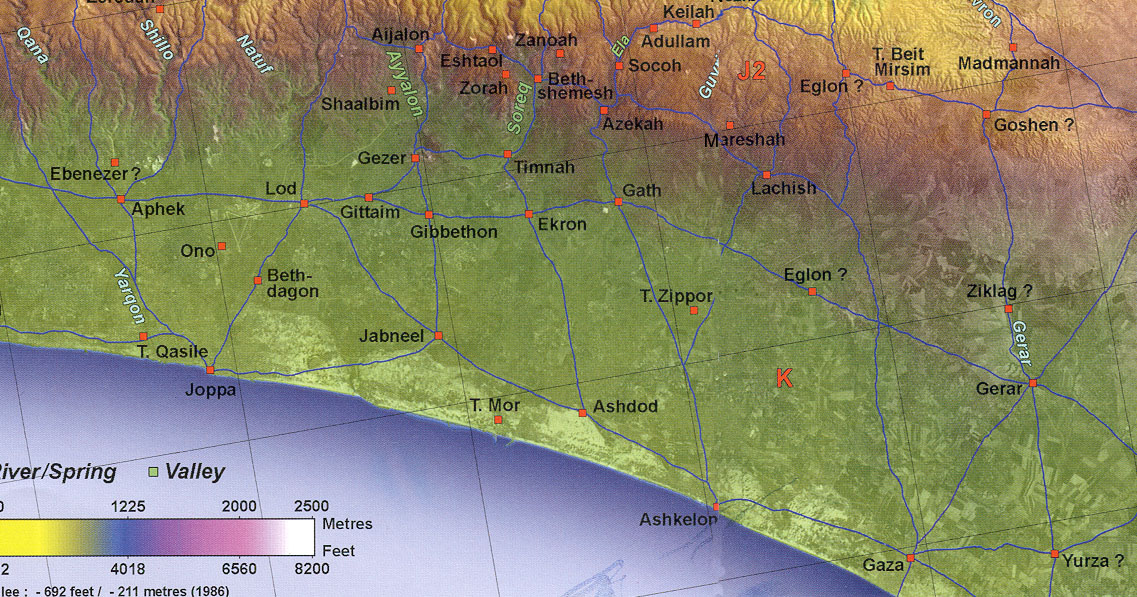 Philistine Plain
非利士人与约柜
大衮（谷神与风暴之神/巴力之父？）5：5
灾难与约柜回归（6：4f）
为什么非利士人造了五个金痔疮与金老鼠？
交感巫术—五个非利士城
撒母耳的胜利
打败非利士人：以便以谢（7：12）
以便以谢在7：12中被命名，他的名字为何出现在了7：12？
《圣经》中的错误
时代错误（anachronism）是什么？
撒母耳的儿子们：8：3
父亲与儿子
+以利 （属灵） ==>  -儿子们（不属灵）
+撒母耳（属灵） ==>  -儿子们（不属灵）
-扫罗（不属灵）==> +儿子（约拿单：属灵）
+大卫（属灵）==> +儿子（所罗门）和-儿子（押沙龙）
这意味着什么？每一代人都有自己的选择
我们想要一个王
以色列想要“像列国一样”拥有一个王的做法是否是错误的？（8：4f）
不：申 17：14f
他们像其他国家一样有祭司，先知和士师
问题：拒绝神作他们的王（8：7）
想要王的警告：10%的税收/官僚主义/奴役 8：11-18
神治君主制（主要变动）
扫罗被拣选：私下—拉玛
私下被膏立：寻找驴
9：9怎样是描述叙写撒上的日期的？
着重于扫罗的外貌（9：2）
扫罗是从一开始就谦虚的吗？（9：21）
谦虚与不安的区别是什么？
神的灵感动扫罗：在旧约中信徒是否受圣灵？（10：10）-在旧约中是特别的礼物；在新约中使信徒成为一体（基督的肢体）
扫罗被拣选：公众—米斯巴
藏在器具中（10：22f）
从亚扪人手中救出基列的雅比人（首次胜利）（11章）
第三次：在吉甲更新盟约（11：14f）
撒母耳的辩护与祷告（12：3，23）
不为他人代祷是否是罪？
领导为他人代祷的责任
撒上 13：1说了什么？
阅读：
英王钦定本：“扫罗做王一年。然后他做王两年”
旧版美国标准圣经：“扫罗登基年四十岁，作以色列网三十二年的时候”
新国际版圣经：“扫罗登基年三十岁，作以色列王四十二年的时候”
新修订标准版/新译本：“扫罗登基…岁，作以色列王…年的时候”
和合本：“扫罗登基年四十岁．作以色列王二年的时候”
这暗示经文的准确性具有什么属性？启示/传播
这暗示经文的传播具有什么属性？
扫罗的错误
在吉甲对于非利士人的恐惧（13：7f）
假作虔诚以掩饰（13：12）
撒母耳的责备（13：13）-“如果”你…
对于未来可能的主张；一切已成定局（决定论）？（如果）于神同在，改变便会发生
约拿单的故事
故事（撒上 14：6f）爬上悬崖的信心
非利士人被打败—希伯来兵转回加入战争（14：21）
扫罗的誓与其严重性：14：44
讽刺：
要杀自己的儿子（因为违背了他的誓）；
违背神的命令不杀亚甲（15：8）
违背扫罗=死；
违背神=没什么大不了的
神与扫罗与亚玛力人
神的悲伤意味着什么？（15：11，35）
假作虔诚以掩饰（15：14f）
正确的动机 ==> 错误的行为
只要心是正的便可以任意而为！对吗？？不
神所喜悦的（15：22-23）
神与他绝不后悔（15：29）
大卫
神是否编造了一个谎言？（16：2）
全部真相
恶与机敏
神是看内心的神：16：7
神的灵离开扫罗（16：13f）他是否不能得救赎？
神是否将恶灵放在人身上？（16：14）
大卫的胜利—歌利亚
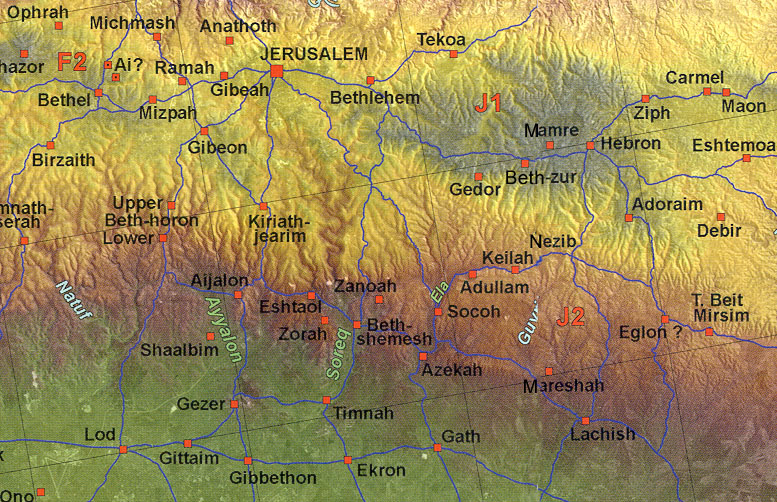 Judah-Heartland
大卫的胜利
大卫的义怒（17：26）
兄弟间的嫉妒（17：28）
错误动机的原因
打败巨人（17：42-47）
女人令扫罗厌恶的歌与扫罗的不安（18：7）
旧领袖让位
扫罗试图杀大卫
用阳皮与米甲订婚（18：20f，23，25）
掷枪刺大卫（19：9，11）米甲用神像保护大卫（19：13）
约拿单警戒大卫：这便是朋友的意义（20：9，17，33，41f）
大卫逃亡
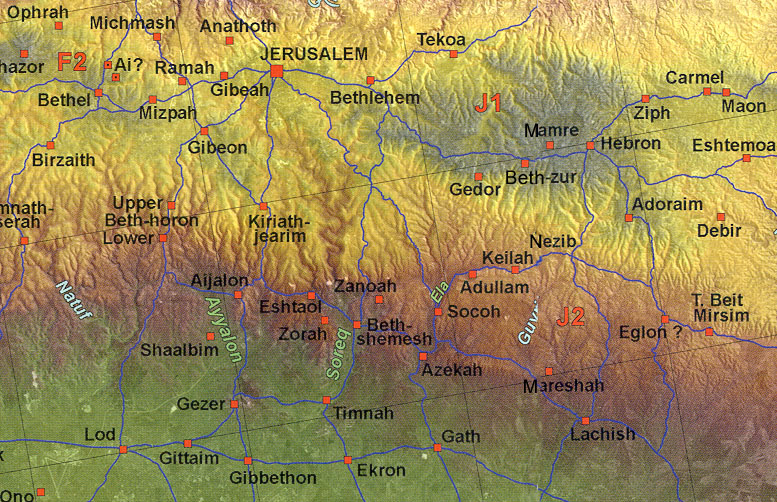 Judah-Heartland
大卫逃亡
挪伯：（21章）-剑，食物，先知被杀；以东人多益
在迦特装疯（21：17f）-交感巫术
在基伊拉被救出（23：9ff）
神是否知道永远不会发生的事情？（对比13：13 如果扫罗…）
神是否仅仅知道会发生的事情或可能发生的事情？
这是否代表人可以选择，有自由并会带来某些改变？赛 40：28
拿八与亚比该
故事线与对于亚比该的表述（撒上 25：3，10，22）
女人与愚蠢的男人的角色（24ff）
大卫去到非利士人的城洗革拉—注意写下这句话的时间
大卫放走扫罗
撒上 24：3f 在山洞中脱裤子
撒上 26：9 趁着扫罗睡觉时偷走枪
大卫尊重扫罗：不可害神的受膏者 24：5；26：9
隐多珥的巫女与扫罗让位
故事线：耶斯列谷中的最后一战
巫女是否真的可以召唤死人？
死人是否清楚这世间发生的事？（28：15ff）
启示—数代人引起的反思